В МИРЕ ПРОФЕССИЙ
Тематический альбом
АРХИТЕКТОР
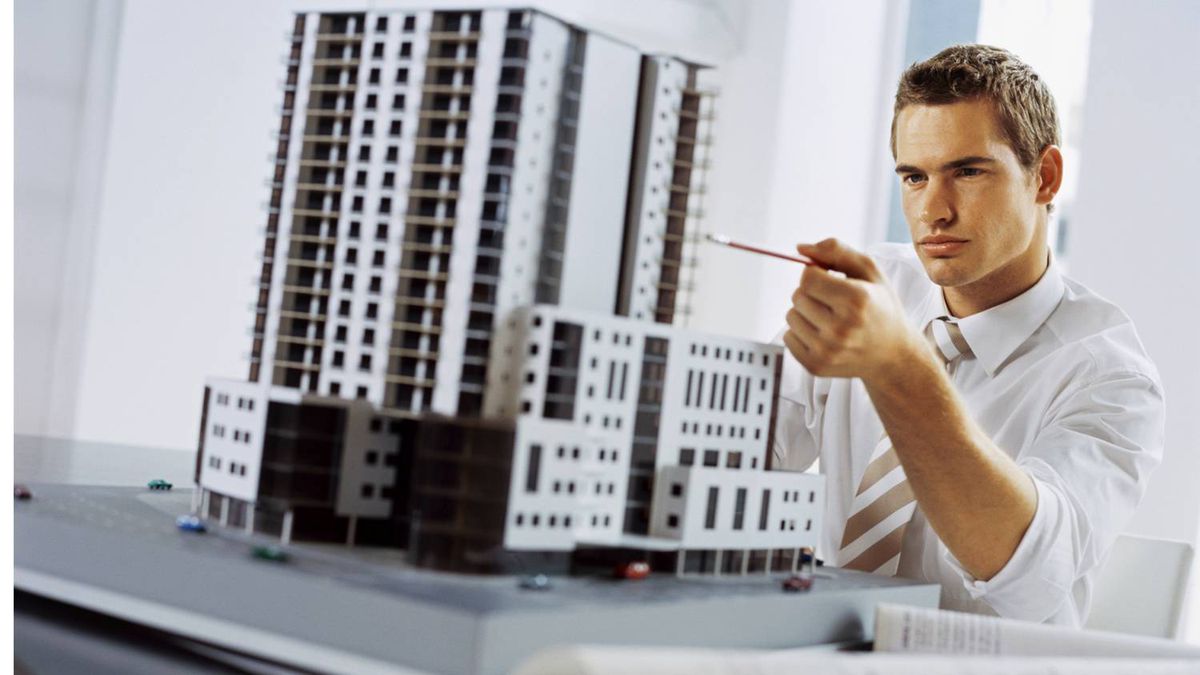 Посмотри на этот город
Красота и там и тут,
А того, кто все придумал
Архитектором зовут.
Рассчитал нагрузки зданий,
Чертежи составил он
Просто мастер созиданий
И талантлив, и умен!
ЗАГАДКА
Проектирует и чертит, 
строят по его проекту дом. 
(Архитектор)
ВЕТЕРИНАР
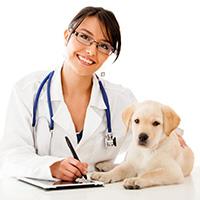 Если животное болеет,Стремишься ты всегда помочь,И вот болезнь уже не смеетТерзать его, уходит прочь.Ветеринар — добряк сердечный,Тебя хоть ночью подними,Ты к ним всегда по-человечьи,И всем нам нужно быть людьми...
ЗАГАДКА
Наш спасатель ходит парой
С доброй девочкой Тамарой.
Лечит та зверей отваром,
Хочет  стать …
 (Ветеринаром)
БИБЛИОТЕКАРЬ
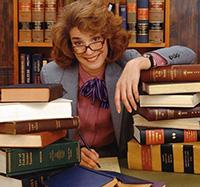 Большой знаток литературы,
Хранитель и ценитель книг.
Библиотекарь – в мир культуры
Для всех нас лучший проводник.
ЗАГАДКА
В книжном море он бескрайнем Настоящий капитан.
Отыскать любую книжку
 Помогает быстро нам! (Библиотекарь)
ВОСПИТАТЕЛЬ
Нас в Саду всегда встречает,Учит нас и развлекает.Если надо – пожуритИ заботой окружит.В тихий час уложит спать,Как заботливая мать.Очень мил и деликатенНаш любимый воспитатель!
ЗАГАДКА
Учит вежливости нас,
Почитает вслух рассказ.
Не учитель, не писатель.
Это няня,... (воспитатель)
Врач
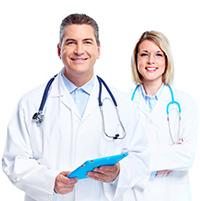 Едва ли в мире есть профессия,Которая была б важней,Чем для людей других полезнаяРабота опытных врачей.Их участь – боли и страдания,Жестокость смерти и болезнь.Здоровья людям дарование,
Для них важней сейчас и здесь
ЗАГАДКА
Кто пропишет витамины?
Кто излечит от ангины?
На прививках ты не плачь —
Как лечиться, знает... (врач)
Дворник
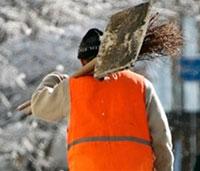 Пыльная у дворника работа –Только солнце над землёй взойдётОн порою до седьмого пота,Всё метёт, метёт, метёт, метёт.Осенью засыпят листья дворик,А зимой – то снег, то гололёд.Но берёт метлу, лопату дворник,Каждый день для нас, из года в год!
ЗАГАДКА
Разгребает снег лопатой,
Подметает двор метлой.
Догадались ли, ребята,
Кто следит за чистотой? (Дворник)
Дизайнер
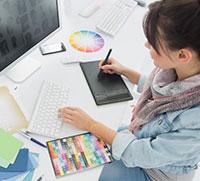 Дизайнер, всем известно —Твоя работа интересна,Здесь нужно знанья проявить,Чтобы задумку воплотить.Твои работы удивляют,Да что там, просто поражают,Ведь ты же профессионал,И чем займешься, сразу знал.
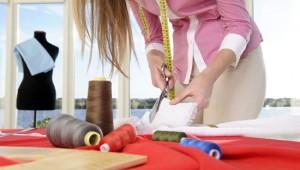 ЗАГАДКА
Он одежду создает, 
а швея потом уж шьет.
 (Дизайнер, модельер)
Доярка
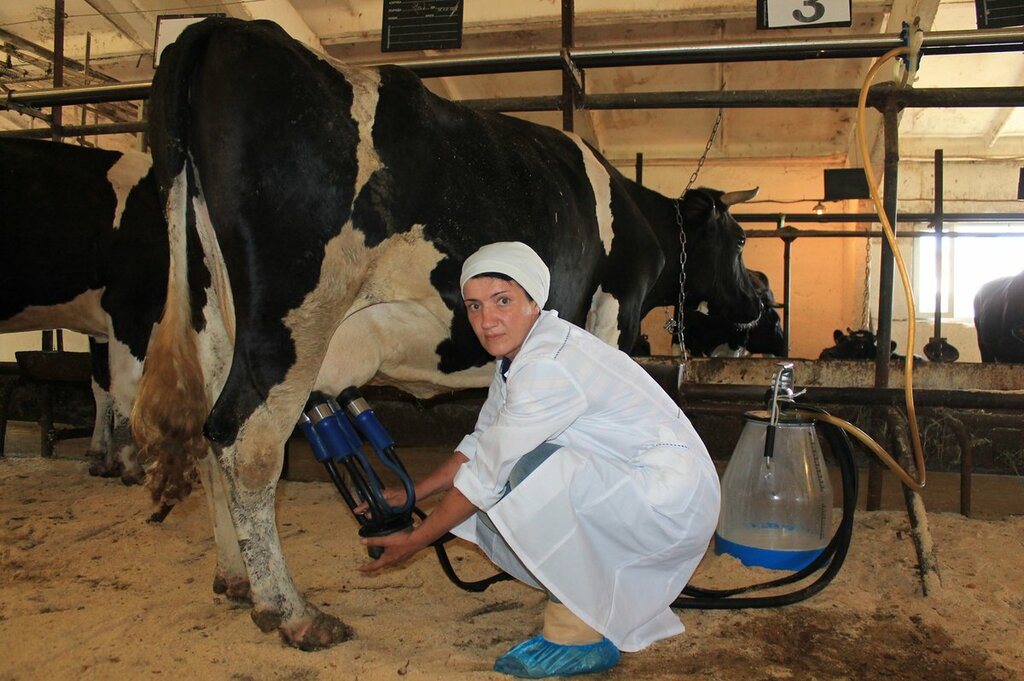 Кому же коровы дают молоко?Доярка ответит на это легко.Тому, кто встаёт раньше всех, на заре,Кто кормит корову и держит в тепле.Повещенко О.
ЗАГАДКА
Ночью, в полдень, на рассветеСлужбу он несёт в секрете,Её давно бурёнки знают,Всегда мычанием встречаютИ за её нелёгкий трудВсё молоко ей отдают.
(Доярка)
Журналист
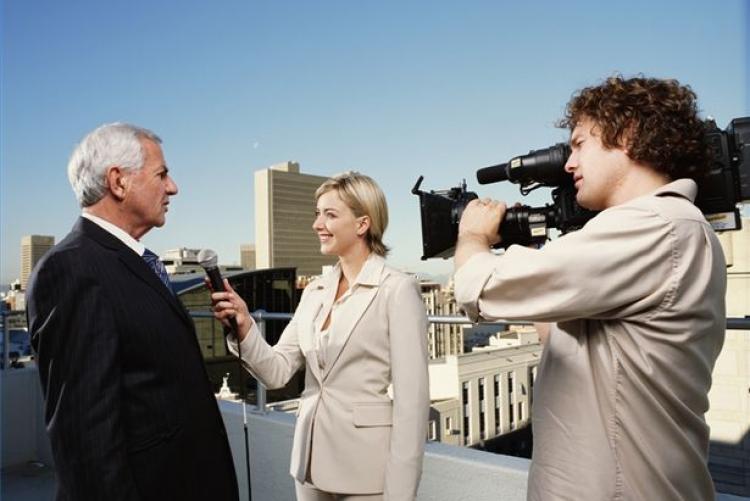 Журналисту всё известно обо всём на свете:Вот нашли следы воды на другой планете,Вот проснулся вновь вулкан, вот упал подъёмный кран...Журналист проверит факты, побывав на месте сам,А потом, через газету, обо всём расскажет нам.Повещенко О.
ЗАГАДКА
Почерком быстрым исписан весь лист -
Очерк в газету строчит ...
(Журналист.)
Космонавт
В космонавты всех подряд,Брать, конечно, не хотят.Там берут здоровых, смелых,Сильных, умных и умелых.Космос — это вам не шутки,Все расписаны минутки.Расписанье очень строгоИ веселья никакого.
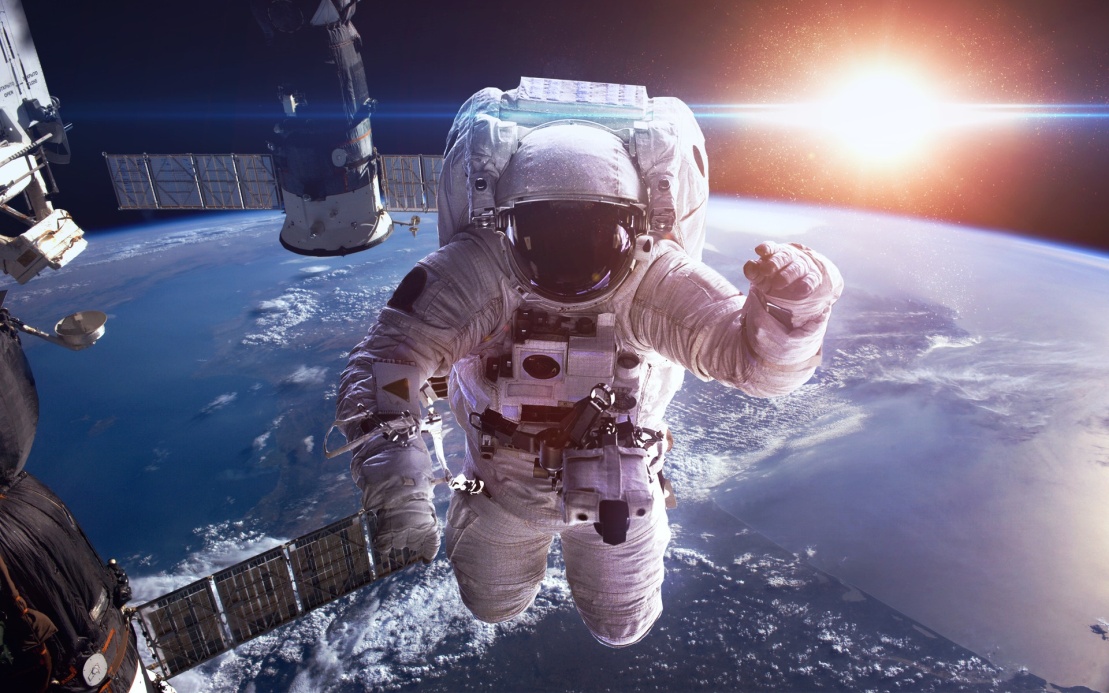 ЗАГАДКА
Он в скафандре, со страховкой, Вышел на орбиту. Кораблю поправил ловко Кабель перебитый.(Космонавт)
Крановщик
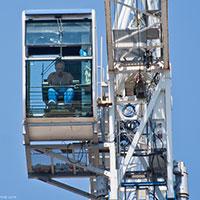 Вот огромный кран подъёмный,Со стрелою – в облака.Поднимает груза тонныС помощью крановщика.Повещенко О.
ЗАГАДКА
Я грузы кранами вожу,
В высокой будке я сижу.
Я не привык ходить пешком,
Меня зовут...
(Крановщиком.)
Летчик/пилот
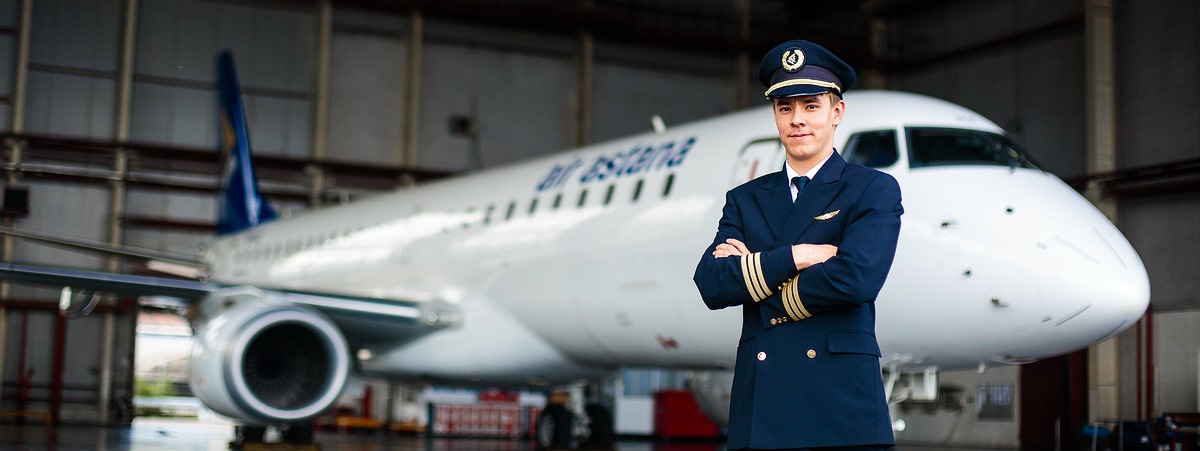 Лётчик знает своё дело,В небе водит самолёт.Над землёй летит он смело,Совершая перелёт.
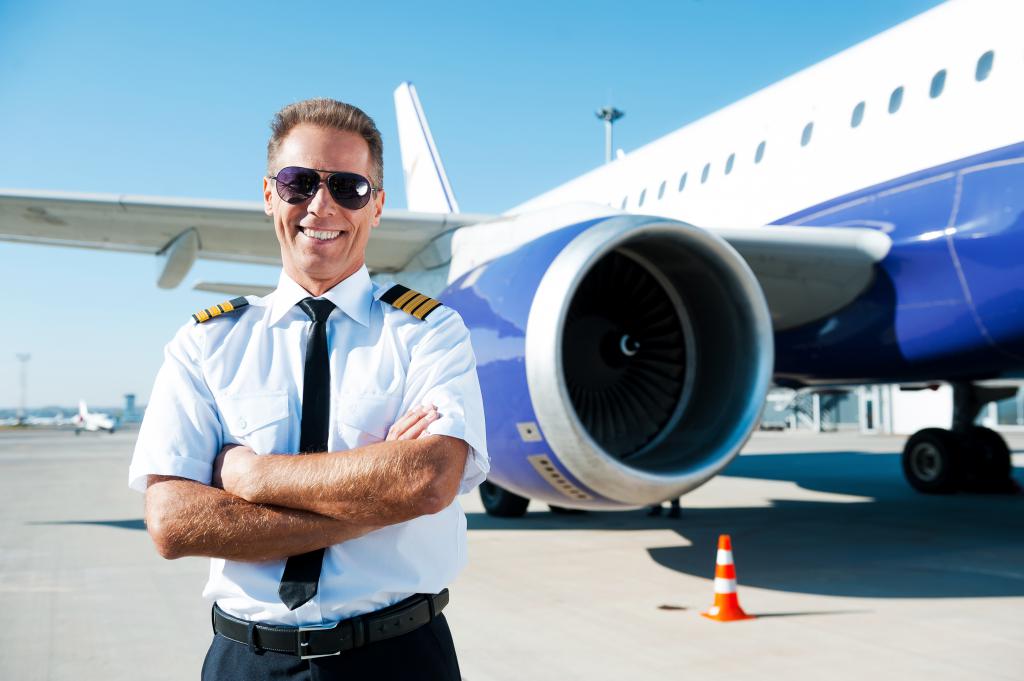 ЗАГАДКА
В небе синем самолёт,
Управляет им ...
(Пилот.)
Моряк
На мачте наш трёхцветный флаг,На палубе стоит моряк.И знает, что моря страны,Границы океановИ днём, и ночью быть должныПод бдительной охраной!Иванова Н.
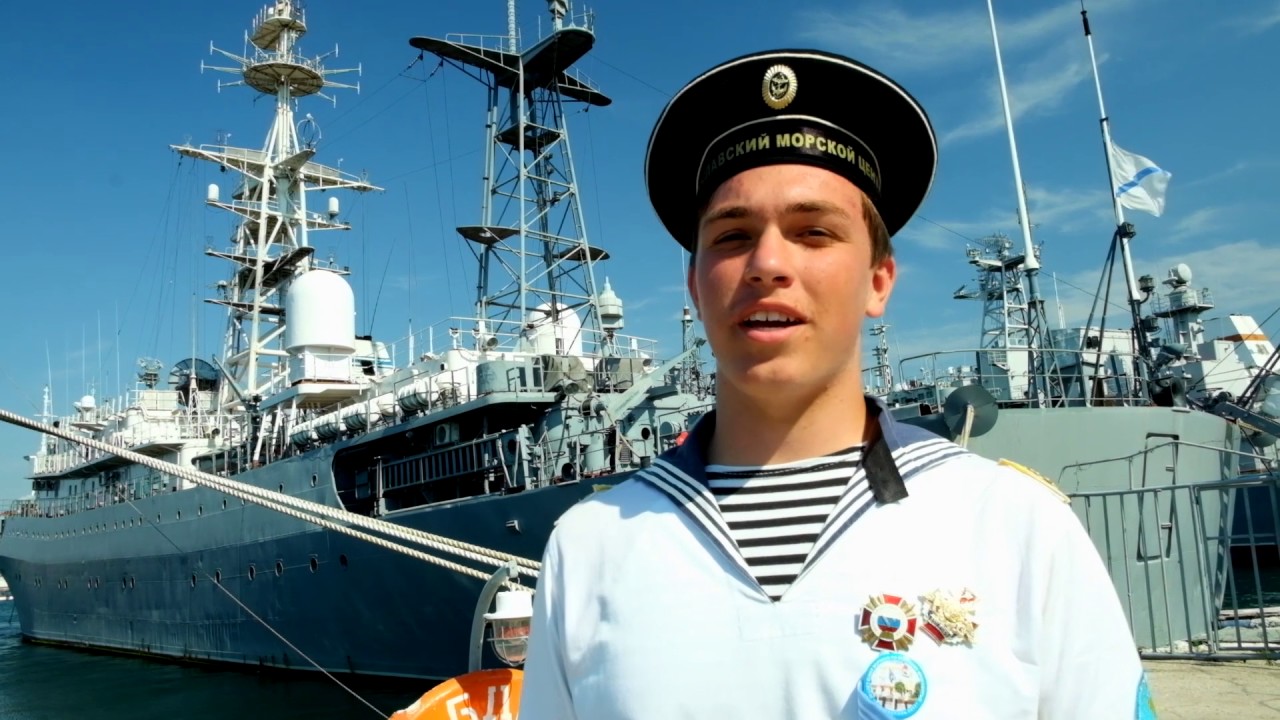 ЗАГАДКА
Кто плывет на корабле
К неизведанной земле?
Весельчак он и добряк.
Как зовут его? (Моряк)
Полицейский
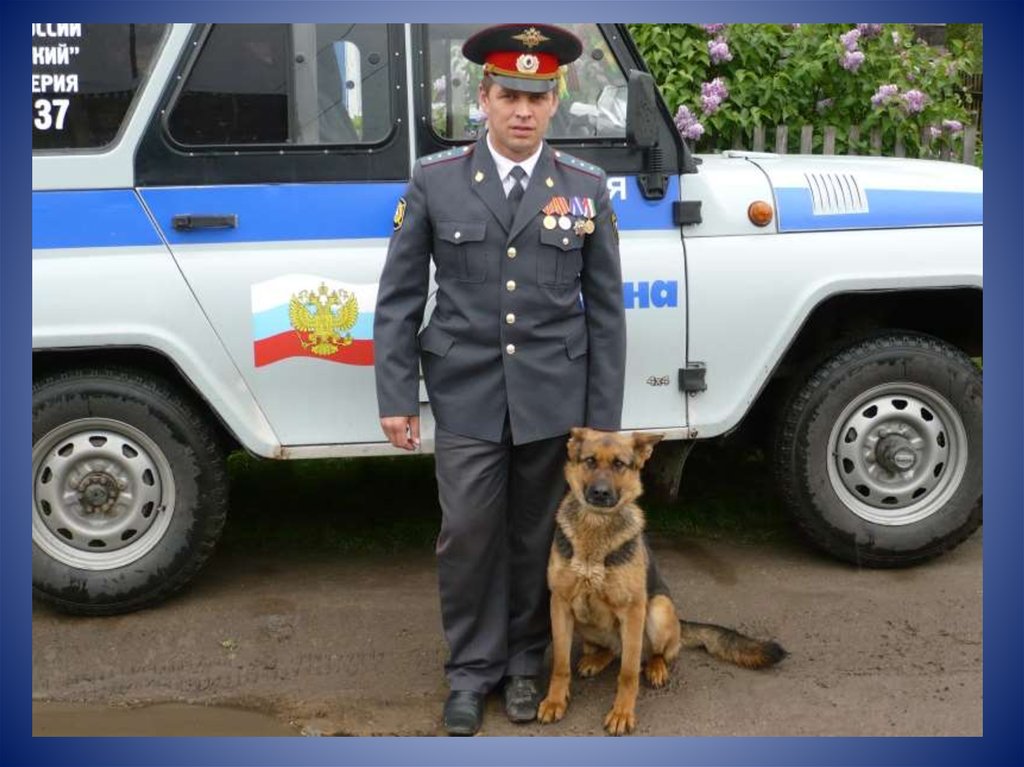 Полицейский защищаетНашу честь и наш покой,И на службу заступаетВ час дневной и в час ночной.Повещенко О.
ЗАГАДКА
Весёлая работа,Завидно от души!Свисти, когда охота,Да палочкой маши!
(Полицейский)
Фотограф
Ты снимаешь все, снимаешь,Ты о выставке мечтаешь,О победе и признанье,О поклонников вниманье!Ты — фотограф гениальный,То веселый, то печальный,Снимки за душу берут,В мир волшебный нас ведут!
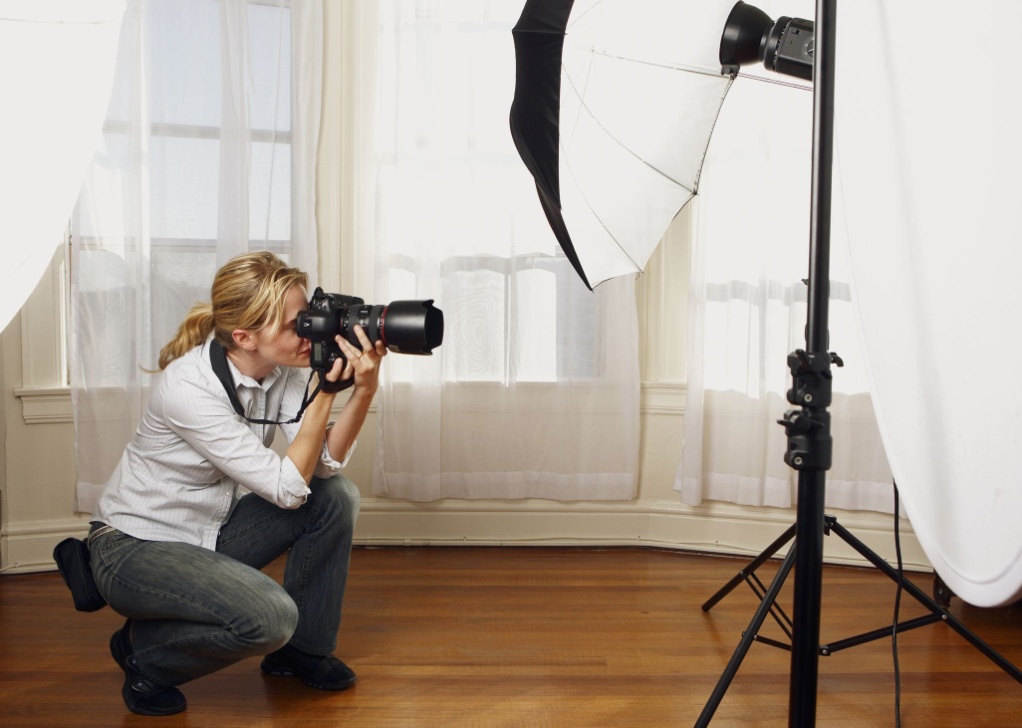 ЗАГАДКА
Наведет стеклянный глаз, Щелкнет раз - и помним вас.(Фотограф)
Шофер
Шуршат по дорогамВесёлые шины,Спешат по дорогамМашины, машины...А в кузове - важные,Срочные грузы:Цемент и железо,Изюм и арбузы.Работа шофёровТрудна и сложна,Но как она людямПовсюду нужна!..
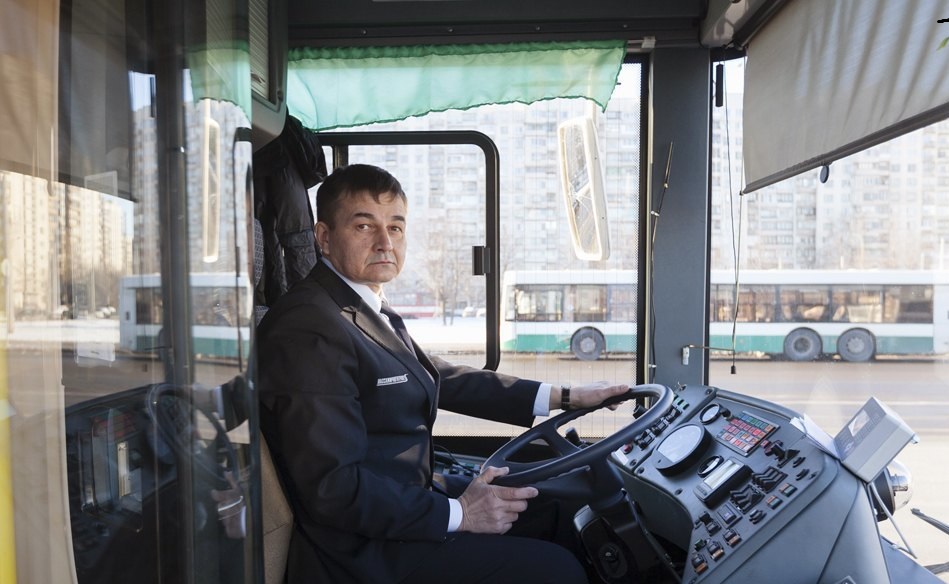 ЗАГАДКА
Правила движения
Знает без сомнения.
Вмиг заводит он мотор,
На машине мчит... (шофер)
Ювелир
Ювелир обточит камень,Изовьёт металл тесьмой,И металл послушно станетФилигранью кружевной.Людям всем на загляденьеСоздаёт он украшения.Повещенко О.
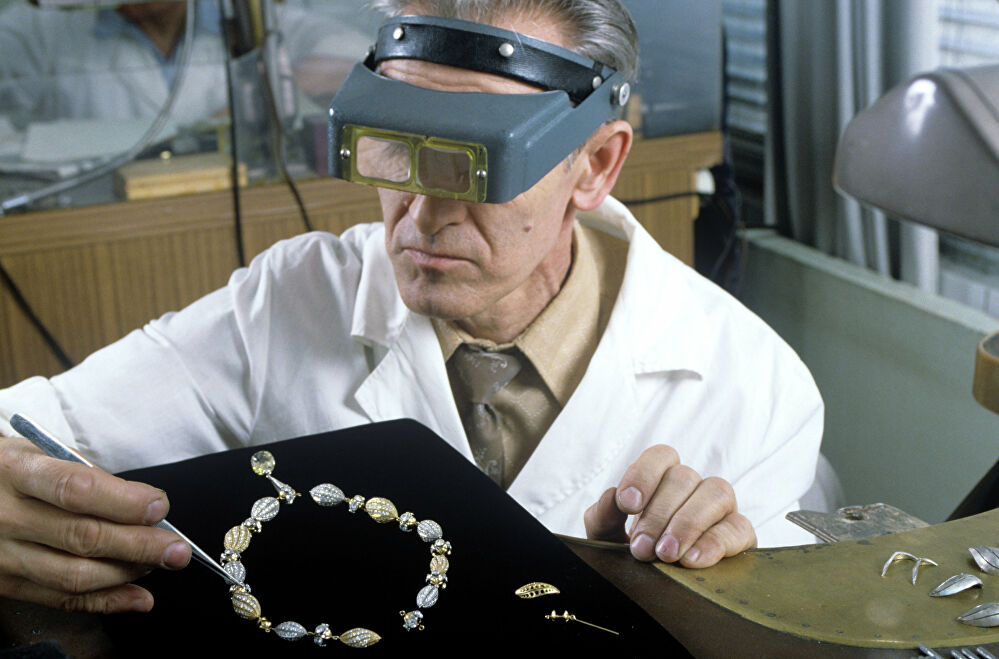 ЗАГАДКА
Драгоценный сувенир
Изготовит ...
(Ювелир.)
Повар
Повар у плиты творит, 
Как на крыльях он парит. 
Все бурлит вокруг него, 
Кухня – кузница его. 
Каждое его творенье - 
Просто сказка, объеденье, 
Мысли, творчества полет. 
Тот, кто пробовал, поймет
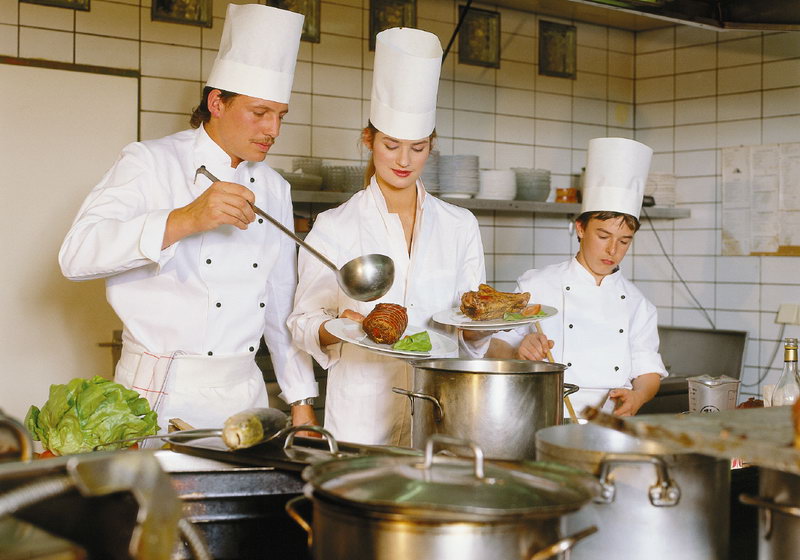 ЗАГАДКА
Ходит в белом колпаке
С поварёшкою в руке.
Он готовит нам обед:
Кашу, щи и винегрет.
Почтальон
Письма, телеграммы и газеты 
Он разносит в срок по адресам. 
Новости со всех концов планеты 
Почтальон всегда доставит вам. 
О. Повещенко
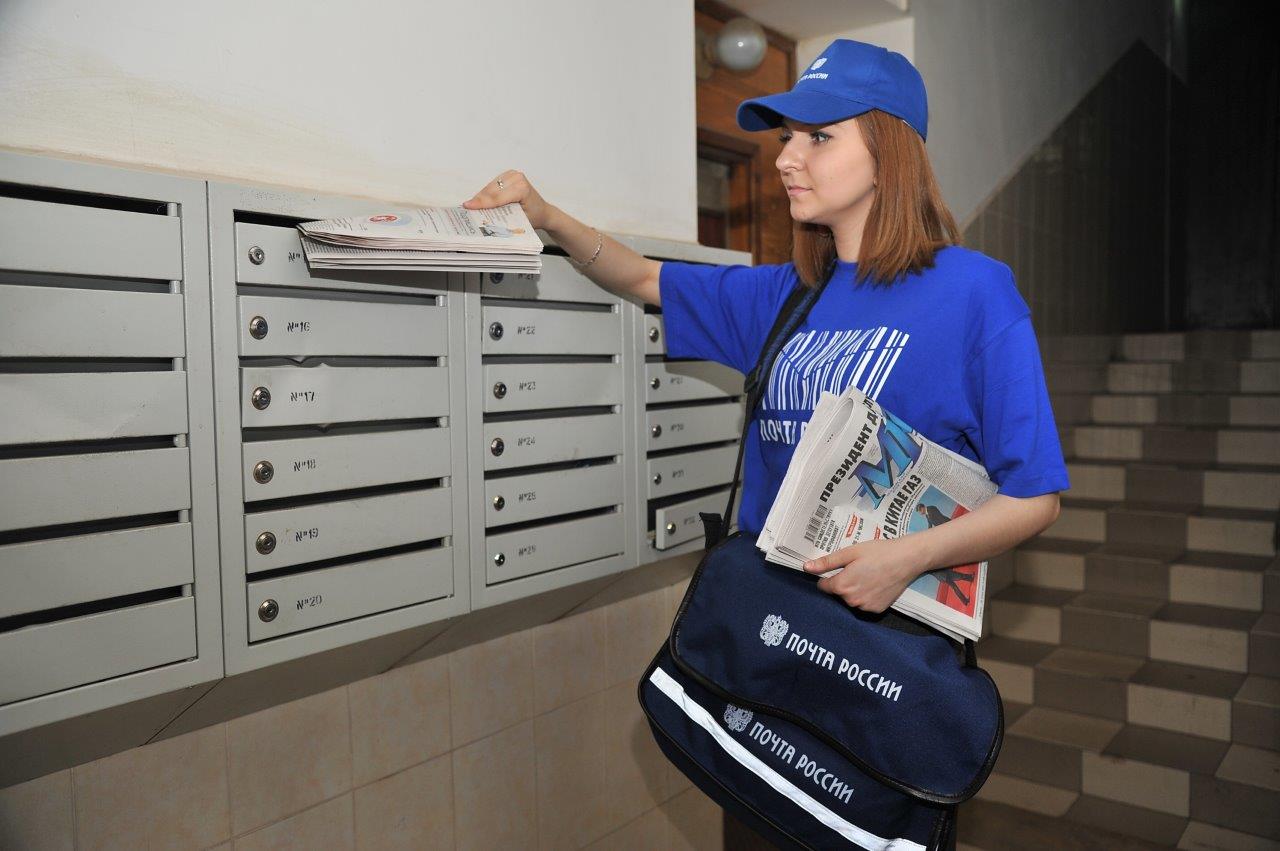 ЗАГАДКА
«По квартирам и домам,Много писем, телеграмм,Он приносит адресатам.Как зовут его, ребята?»(почтальон)
Строитель
Строитель 
Для строителя привычно 
Строить новый дом кирпичный. 
Экскаватором Степан 
Вырыл в поле котлован, 
В землю вбил большие сваи, 
А теперь цемент мешает, 
Ровно кирпичи кладет – 
Ветер щелки не найдет. 
Кирпичи с земли Степану 
Поднимать сподручно краном. 
Вот и новый дом готов, 
Запускать пора котов! 
О. Емельянова
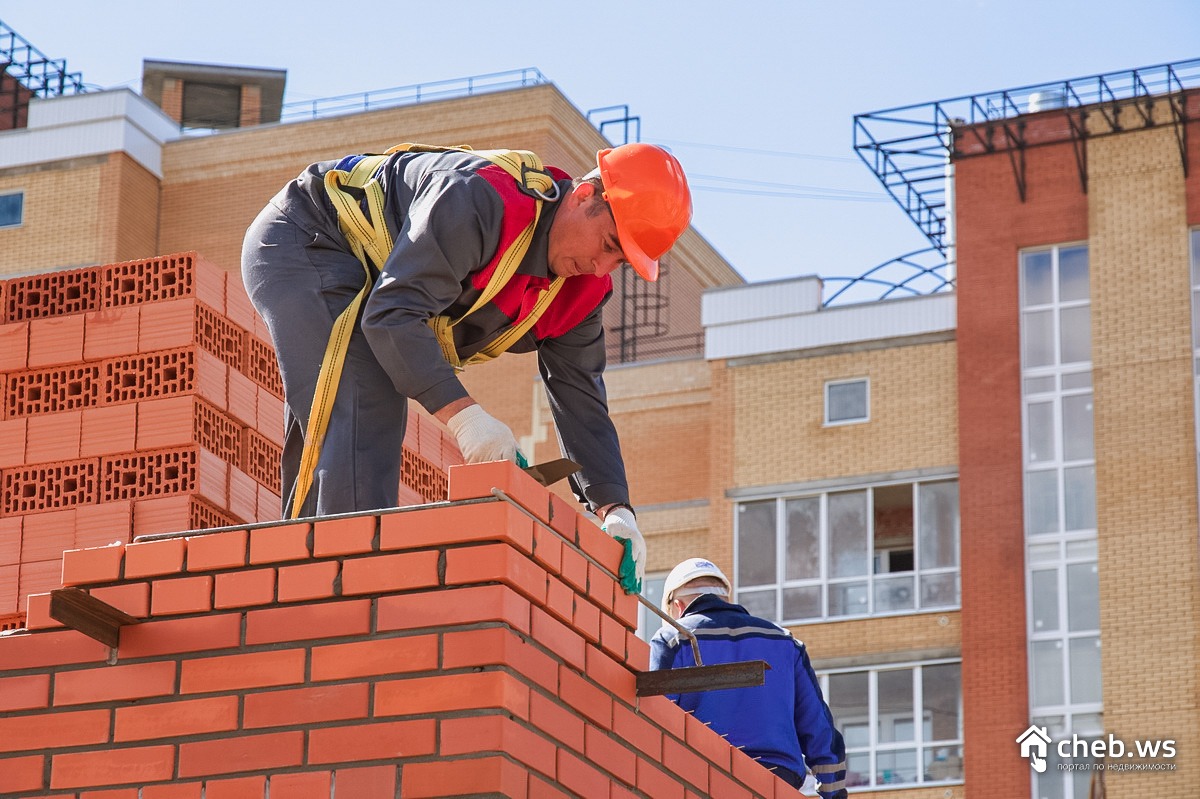 ЗАГАДКА
«Кирпичи кладет он в ряд, 
Строит садик для ребят Не шахтер и не водитель, Дом нам выстроит...» (строитель)
Пожарный
Мы – пожарные
На машине ярко-красной
Мчимся мы вперёд.
Труд тяжёлый и опасный
Нас, пожарных, ждёт.
Вой пронзительной сирены
Может оглушить,
Будем и водой, и пеной
Мы пожар тушить.
И в беду попавшим людям
Сможем мы помочь,
Ведь с огнём бороться будем
Смело день и ночь!
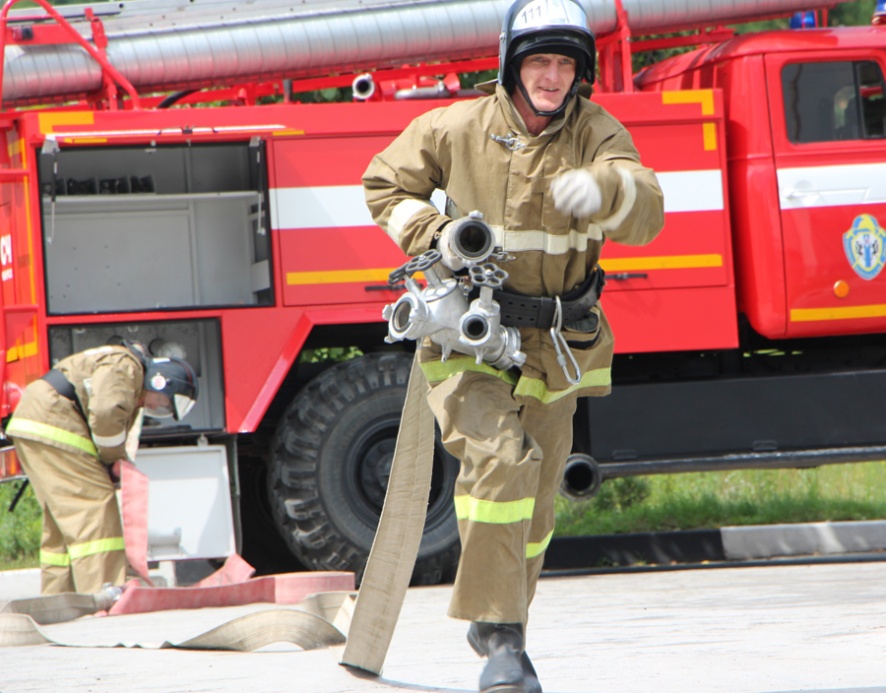 ЗАГАДКА
«Если вдруг пожар случиться, 
Кто быстрее всех примчится На машине ярко-красной, Чтоб залить огонь опасный?» (пожарный)
Парикмахер
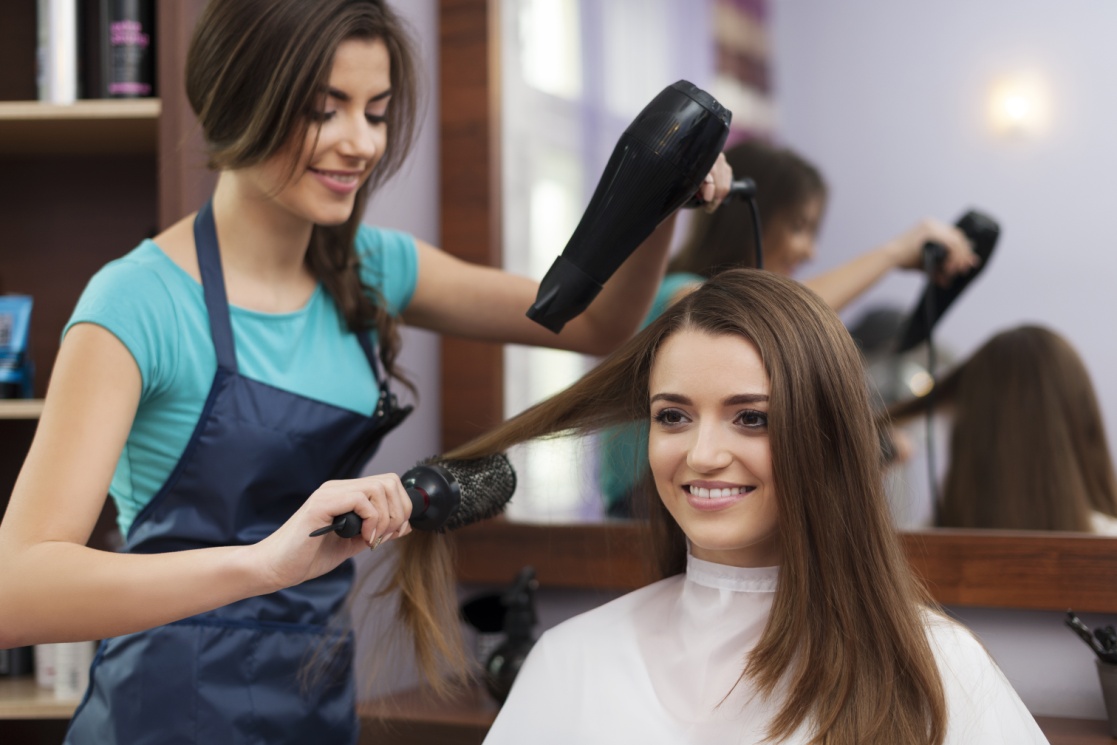 Дайте ножницы, расчёску, 
Он вам сделает причёску.
Парикмахер непременно
Подстрижёт вас современно.
ЗАГАДКА
«Ножницы, шампунь, расческа –
Всем я делаю прически, Стригу и взрослых и детей. Отгадай меня скорей!» (парикмахер)
Художник
На холсте художник Петя 
Нарисует все на свете. 
Опускает в краску кисть 
И на холст ее хлобысть! 
Хорошенечко размажет, 
«Хороша картина!» – скажет. 
Будут люди много дней 
Думать, что же там на ней. 
О. Емельянова
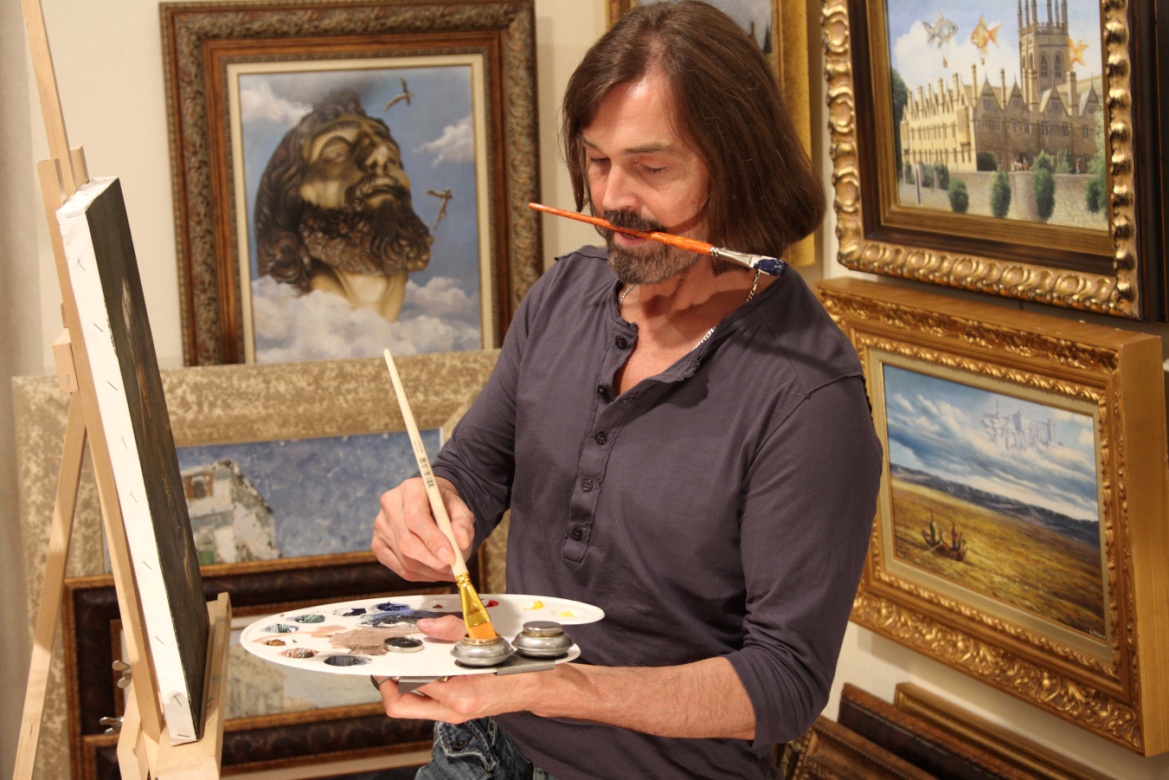 ЗАГАДКА
«Он достал мольберт и холст, Кисточку пушистую. Нарисует крепкий мост Через речку быструю. Нарисует город наш, В небе серый дождик. Этот городской пейзаж Рисовал….» (художник)
Продавец
В магазине, на базаре 
И в буфете, наконец, 
Всюду, где бы ни бывали, 
Вас встречает продавец. 
Он продаст кефир старушке 
И свисток озорнику, 
Ленту яркую девчушке 
И ватрушку толстяку. 
Удочку для дяди Пети, 
А для тети Веры — брошь. 
Так всегда любезно встретит — 
Без покупки не уйдешь, 
Математику он знает 
Ну, конечно же, на пять — 
Деньги быстро сосчитает, 
Чтобы сдачу верно дать. 
Покупатели толпою 
Целый день к нему идут 
Очень нужен нам с тобою 
Продавца нелегкий труд! 
Н. Кнушевицкая
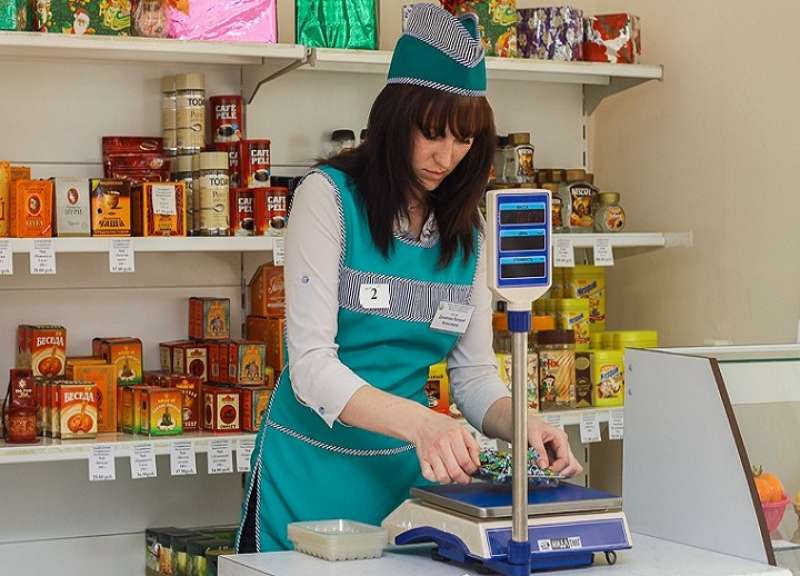 ЗАГАДКА
«Если вы придёте в магазин, 
то конечно, встретитесь там с ним. Кто продаст вам хлеб и молоко, посчитает денежки легко? Кто продаст вас вкусный леденец? Вежливый знакомый ...» (продавец)
Артист
Кто в театре был однажды 
Не забудет никогда. 
Сцена, занавес, актёры – 
Начинается игра! 
Мы покажем сказку мамам 
Под названьем «Теремок». 
Репетировали днями, 
Роли знаем назубок. 
Хоть волнуемся немножко, 
Суетимся и дрожим, 
Мы под гром аплодисментов 
Свой талант раскрыть спешим. 
Каждый выбежит на сцену: 
Мышка, зайчик, волк, лиса… 
Тишина летает в зале, 
А на сцене – чудеса. 
Настоящего актёра 
Видно всем издалека. 
Поклонились, разбежались. 
Всё! Закончилась игра. 
Л. Разумова
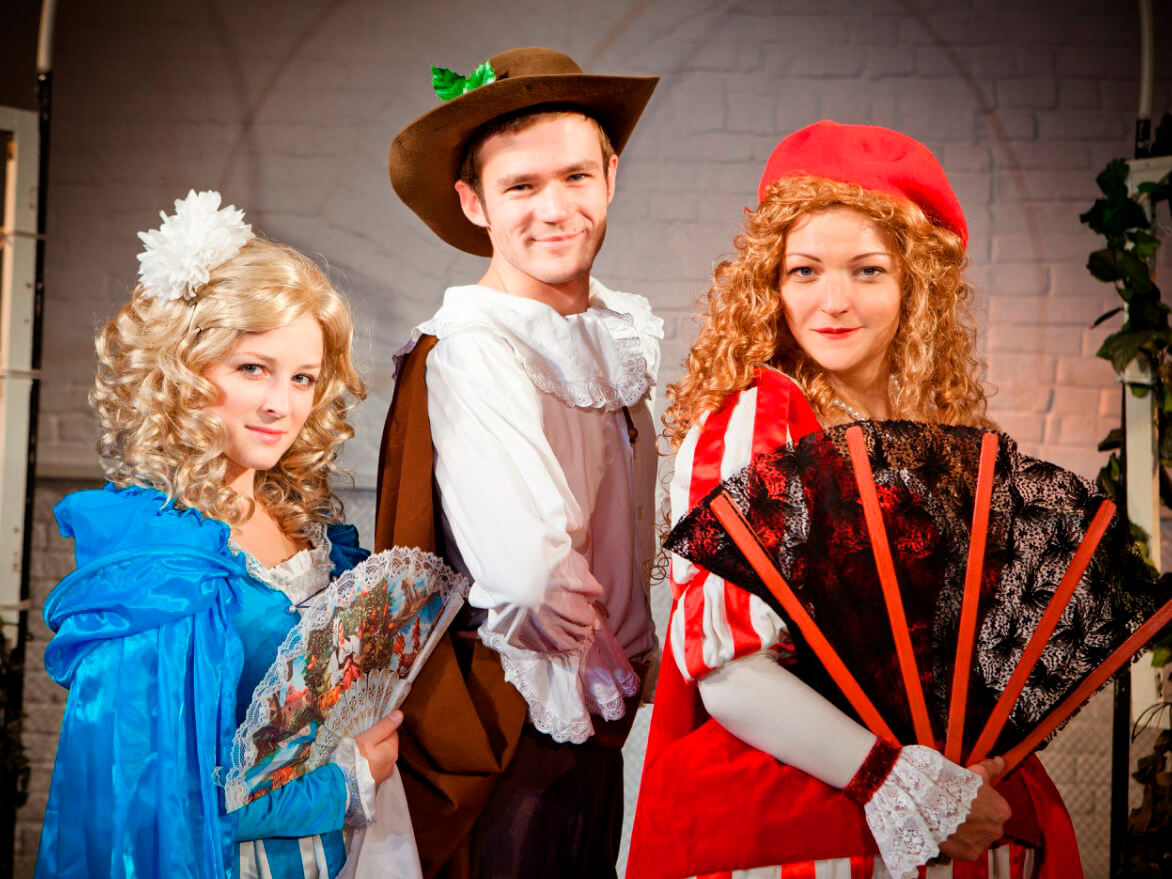 ЗАГАДКА
Хоть на съёмках кинокадра, 
Хоть на сцене здесь в театре, Мы послушны режиссёру Потому, что мы … (актёры)
КОНЕЦ
Автор презентации
Анастасия Абдуллина
воспитатель